La amistad es una de las relaciones interpersonales más comunes que la mayoría de las personas tienen en la vida
La Amistad
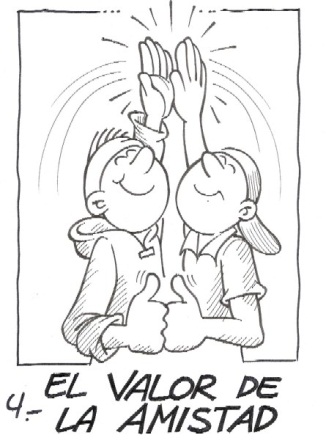 La amistad se da en distintas etapas de la vida y en diferentes grados de importancia y trascendencia. 

La amistad nace cuando las personas encuentran inquietudes comunes. Hay amistades que nacen a los pocos minutos de relacionarse y otras que tardan años en hacerlo. La verdadera amistad dura toda la vida.